UK Progress towards Net Zero
For Farnham U3A Climate Change Group
Stewart Edge                   September 2023
Contents
Overview  of UK in World 
What Commitments have UK Made?
Progress against Commitments
Overview – UK in the world
There is a problem!!!
COP26 (in UK) maintained that 1.5degC temperature rise was still possible
But overall Country Commitments failed to meet this fully
Let alone actual plans in place by Countries
UK only about 1% of Worldwide emissions  
(4.5% of historical cumulative worldwide)
China 29% and growing
USA  14%   
UK Irrelevant?! 
BUT – moral responsibility; and opportunities
[Speaker Notes: Problem – 40 deg in 2022; UK’s warmest ever year
Glasgow NDC’s for Net Zero     1.8deg;  Pledges by 2030   only 2.4deg
And COP27 did not ‘ratchet up’ the NDC’s]
Emissions By Country
[Speaker Notes: These are ‘in country’ emissions – UK much worse when manufacturing imports taken into account
25% of world’s consumption from those less than UK]
Since 2000 their should be no debate about whether Climate Change is happening
…..and this is the      case in the UK
UK Structures and Processes
Climate Change Committee
Genuinely professional (and independent) advisory group
6th Carbon Budget   	    Dec 2020
Annual Report on Progress   Jun 2023

Actual Government Policy
Department for Energy Security and Net Zero
Carbon Budget Delivery Plan March 2023

Other groups and influences
Other Political Parties, Extinction Rebellion
Companies, individuals……
[Speaker Notes: Annual Report on progress ……..measures progress towards NDC (2030) and 6th CB (2035)
Carbon Budget Delivery Plan     response to High Court Challenge that government not meeting its legal obligations]
UK NDC at COP26
68% fall in emissions from 1990 levels by 2030
In 2022 46% below 1990 levels
Target Implies RATE of reduction outside power sector must almost quadruple

Plans will meet 50% of reductions needed from 2022 levels 
Including policies with some risks this rises to 80%
But plans do not achieve final 20% 

Fossil fuel expansion inconsistent with ‘leading’ internationally
[Speaker Notes: The UK NDC was seen at COP26 as reasonable though not yet sufficient
COP26 did have UK leading internationally …….. But no longer doing so.]
Climate Change Committee 2023 Report on Progress
‘Confidence of CCC that UK will meet its medium term targets has decreased in the last year’

Our response to the recent fossil fuel price crisis did not embrace the rapid steps that could have been taken to reduce energy demand and grow renewable generation. 
We have backtracked on fossil fuel commitments, with the consenting of a new coal mine and support for new UK oil and gas production – despite the strong wording of the Glasgow Climate Pact. 
And we have been slow to react to the US Inflation Reduction Act and the EU’s proposed Green Deal Industrial Plan, which are now a strong pull for green investment away from the UK.
[Speaker Notes: When doing summary for this group in 2021, I remember Lord Deben (John Selwyn Gummer) the CCC chairman being quite positive about Government plans – with exception of Agriculture / Land Use – NOW complete change of tone.]
UK Emissions over time by sector -  Actual & future Carbon Budget Pathway
Required reduction ex electricity supply
Progress against key indicators
[Speaker Notes: Green  on track cf CB; Orange slightly off track; red significantly off track; white  too early to say; light grey 
No nemchmark; dark grey data not reported]
Comments on Progress by Sector Follow
Includes key targets / commitments
Climate Change Report key concerns

(Additional observations in brackets  ……in light of previous discussions in this group)
Progress – General across sectors
Insufficient progress on reducing demand
Including during energy cost crisis
Policies needed to empower and support people to make low carbon decisions: communication, engagement and fiscal levers
Home energy
Diet
Reducing air and car travel
Insufficient progress on building skills
[Speaker Notes: Even when every extra gas unit used cost HMG direct money, no national campaign to reduce demand]
Progress - Transport
SURFACE    (23% of 2022 emissions)
Phase out of new petrol / diesel cars by 2030; of new hybrids by 2035
Progress for 2030 on cars appears OK ………though
Delay in developing ‘zero-emissions vehicle mandate’ (requiring manufacturers to sell rising % of Zero E Vehicles) seen as serious omission
Insufficient progress on vans
Insufficient chargepoints – deployment needs to double; price uncertainty
No incentives to reduce size and weight of cars
No commitment to shifting demand away from cars
Future for Zero Emissions HGV’s seen as UK opportunity not being taken

AIR (7% of 2022 emissions)
Failure to establish ‘no new net UK airport expansion’ policy 
2023 Spring Budget confirmed low Air Passenger Duty for internal flights (+ nothing on frequent flyers)
[Speaker Notes: Modal shift was previously 5 out of 61 MTCO2 reduction by 2035 
8% lower than 2019   ……new steady state ?
Chargepoints need to double THIS YEAR

AIR    25% growth between 2018 and 2050 IS allowed in 6th Carbon Budget Pathway, but UK total capacity could accommodate this ……..
               SAF is assumed as basis for allowing continuing aircraft growth ….]
Progress - Electricity Supply (11% 2022 emissions)
Good progress to date since 1990’s
Target decarbonisation of electricity supply planned for 2035
But strategy of how missing …esp.how to cope with intermittency of wind / solar
Though grid battery storage on 5 year targets 
BUT
Insufficient progress on Solar
(Not allowing new on-shore windfarms)
(Network (grid) strategy seems non-existent – have started to see commissioning of off-shore windfarms limited by network connections)
[Speaker Notes: Progress to date…..elimination of coal (using Carbon Pricing); off shore wind


On shore windfarms  - not planned in Balanced Pathway    so doesn’t show as real failing
Off shore  2.7GW in 2022 cf rate 4.5 needed to deliver 50GW by 2030
Solar IS down 0.7GW in 2022 cf 4.3GW needed to meet 2035 target]
Progress – Buildings    (17% 2022 emissions)
Energy efficiency measures inadequate
New build regulations insufficient
Plans for Insulation of existing buildings inadequate
Last Green Deal withdrawn with poor take-up  
Government planning to determine strategy for role of hydrogen in home heating by 2026
But this is blocking progress on low carbon heating roll out NOW 
600,000 heat pumps per year planned by 2028
BUT currently 1/9 of rate needed to meet target 
Costs too high
Insufficient training of installers
Comparisons 	with elsewhere in Europe stark 
Alignment of gas and electricity prices planned (by Mar 2024) 
			       -
[Speaker Notes: Green deal ….loans too expensive; bureaucratic delays; insufficient skills
Insufficent skilled retrofitters 
Off gas grid buildings should be going to heat pumps NOW]
Progress – Industry 14% 2022 emissions
Note Challenges /Risks re decarbonisation of industry
Industry locates elsewhere where less control of emissions – Carbon Border Tax needed.
Industry locates elsewhere because other governments give more support (eg USA, EU)
Carbon Capture and storage (UK uniquely positioned to make use of this)
9MTCo2e by 2035 – 20% of industry reductions
 £20B new funding over 20 years
BUT risks that will not deliver in time
Low Carbon hydrogen pilot projects in progress 
BUT Strategy (esp for distribution and storage for dispersed sites) missing; and Incentivising Hydrogen unclear 
(Electric Car manufacturing – 1 UK battery plant(only) just started :  British Volt  failure) 

Policy Gaps
Industrial electrification (esp steel) – price, network and technology issues
Off road mobile machinery – no strategy                    Small and dispersed industrial sites – no strategy / timeline 
Resource efficiency                                                         Emissions Trading Scheme future details  not established 
Data availability weaknesses
[Speaker Notes: Note because of imports UK is actually much more of a user of manufacturing than represented here…
Producer Responsibility for packaging Uk 2024; drinks container deposit scheme 2025]
Progress - Agriculture and Land Use 11% 2022 emissions
Framework planned for Summer 2023 not yet published
Agriculture / food security / recreation / nature recovery / climate change mitigation ………..
Tree planting, peat restoration insufficient – needs scaling up


Progress – Waste (6% 2022 emissions)/ Biomass
Missing strategies
Progress – Fuels Supply (7% 2022 emissions)
Cumbrian Coal approval
New North Sea Licences
[Speaker Notes: Agriculture ……..plans such as they are depend (1/3) on  technology innovation
           no progress on demand changes (which could reduce methane and release land for sequestration)
            recent trade deals haven’t required environmental constraints on imports
EfW emissions growing – moratorium needed

Cumbrian 
North Sea        CCC objected because of direct effect on GG emissions – arguing that effect on UK prices would be marginal.]
Overall policies will only meet 50% - 80% of reductions needed
[Speaker Notes: Based on Govt Carbon Delivery Plan (which only appeared in response to High Court Challenge)]
Shortfall v NDC target particularly in Industry, Buildings and Surface Transport
END
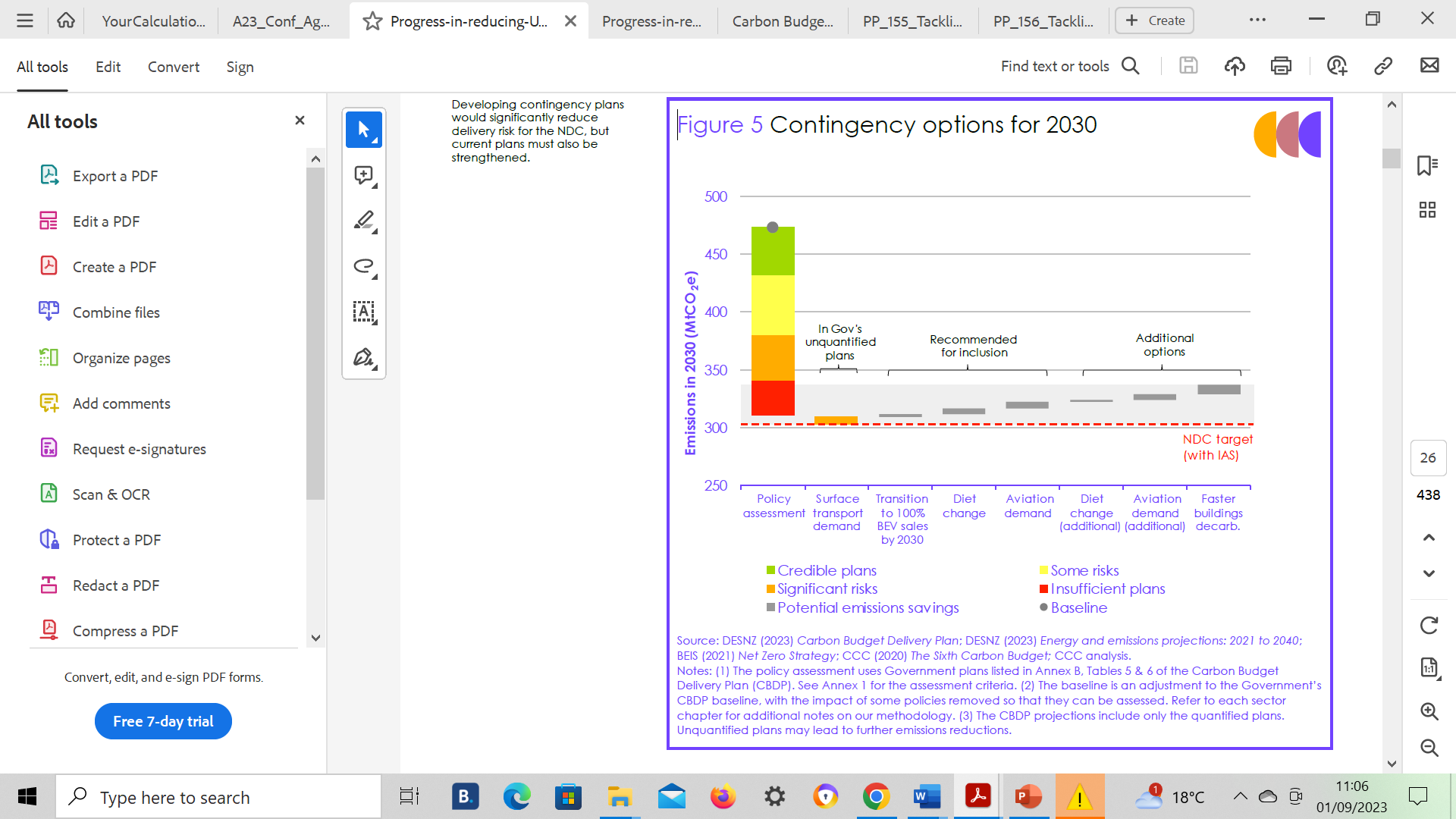 Policy Scorecard
Demand 
Planning system problems


insights and lessons from the UK Climate Assembly.??? Page 14    eg tax frequent flyers and get rid of SUV’s
The Government’s decarbonisation framework is currently missing 
coherent plans to mitigate the delivery 
risks to meeting the UK’s 2030 NDC and
 the Sixth Carbon Budget.
The Government’s decarbonisation framework is currently missing coherent plans
to mitigate the delivery risks to meeting the UK’s 2030 NDC and the Sixth Carbon
Budget. The current strategy has considerable delivery risks due to its over-reliance
on specific technological solutions, some of which have not yet been deployed at
scale. This lack of balance carries considerable and increasing risks to meeting the
emissions targets.
There is already a clear case for demand-side policies to reduce emissions. These
should be implemented now, as a core part of the decarbonisation strategy,
especially on home energy use, shifting to healthier and more sustainable diets,
and reducing air and car travel. Further strengthening of policy in these areas may
be required subsequently given the risks of shortfalls in delivery elsewhere.